ONLINE MARKETING / 10
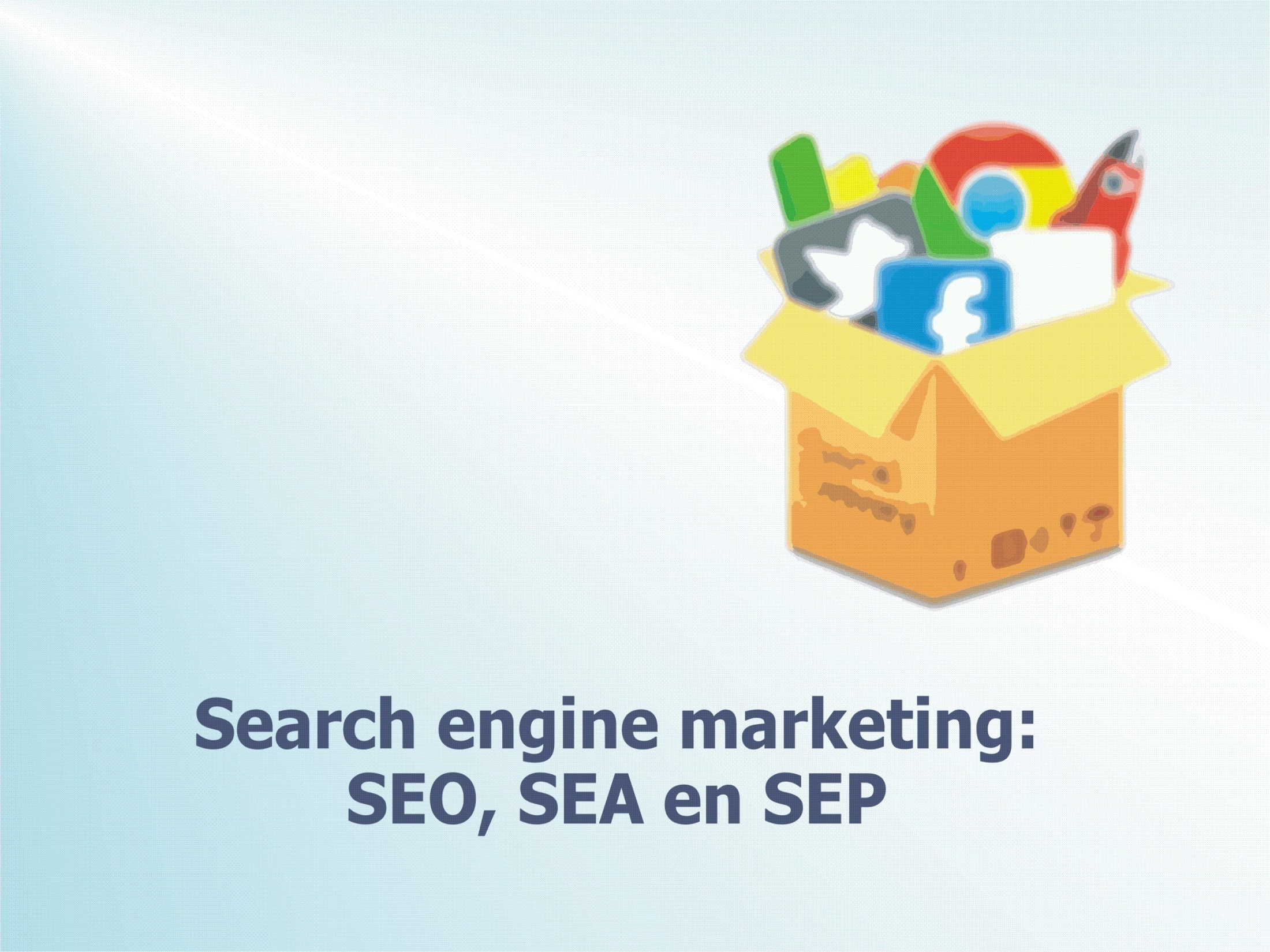 ONLINE MARKETING / 10
Search engine marketing: SEO, SEA en SEP
ONLINE MARKETING / 10
Search engine marketing: SEO, SEA en SEP
ONLINE MARKETING / 10
Search engine marketing: SEO, SEA en SEP
ONLINE MARKETING / 10
Search engine marketing: SEO, SEA en SEP
ONLINE MARKETING / 10
Search engine marketing: SEO, SEA en SEP
ONLINE MARKETING / 10
Search engine marketing: SEO, SEA en SEP
ONLINE MARKETING / 10
Search engine marketing: SEO, SEA en SEP
ONLINE MARKETING / 10
Search engine marketing: SEO, SEA en SEP
ONLINE MARKETING / 10
Search engine marketing: SEO, SEA en SEP
ONLINE MARKETING / 10
Search engine marketing: SEO, SEA en SEP
ONLINE MARKETING / 10
Search engine marketing: SEO, SEA en SEP
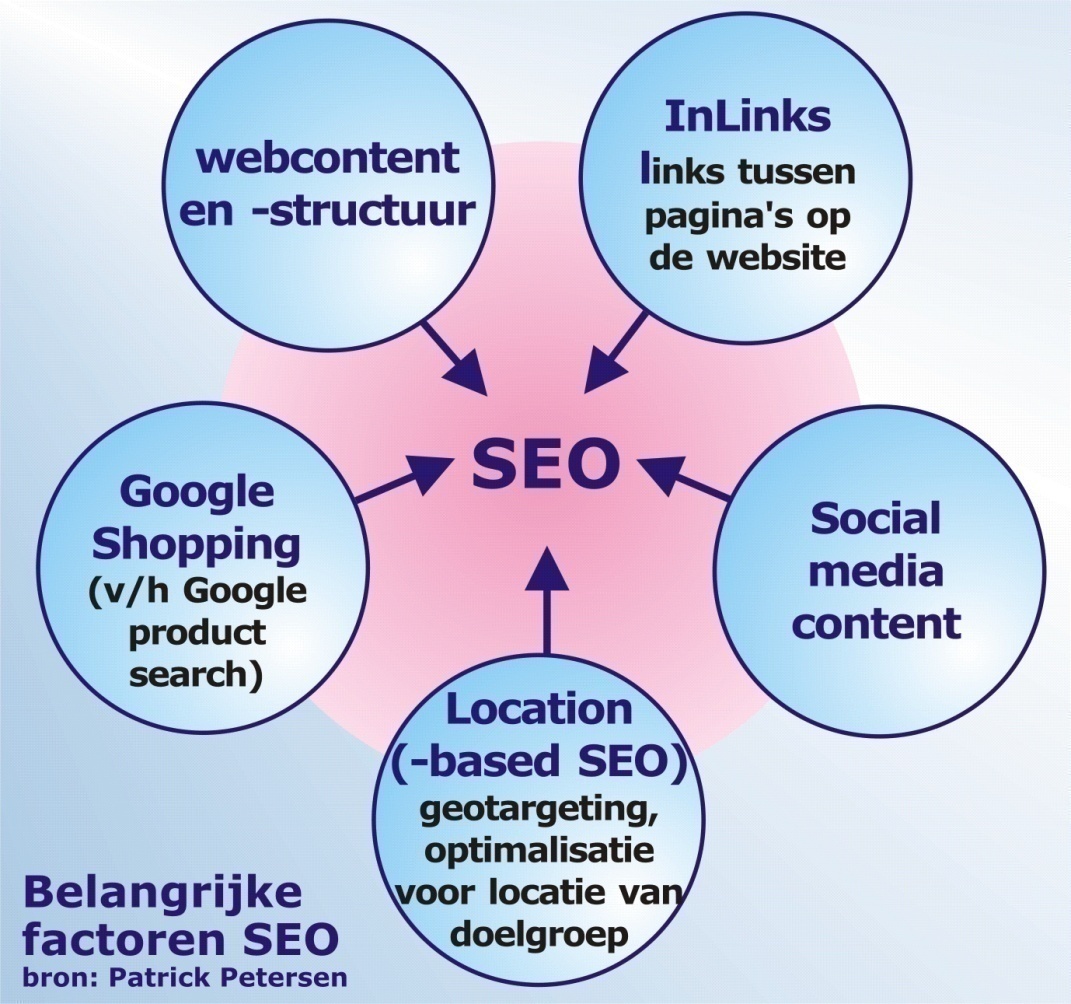 ONLINE MARKETING / 10
Search engine marketing: SEO, SEA en SEP
ONLINE MARKETING / 10
Search engine marketing: SEO, SEA en SEP
ONLINE MARKETING / 10
Search engine marketing: SEO, SEA en SEP
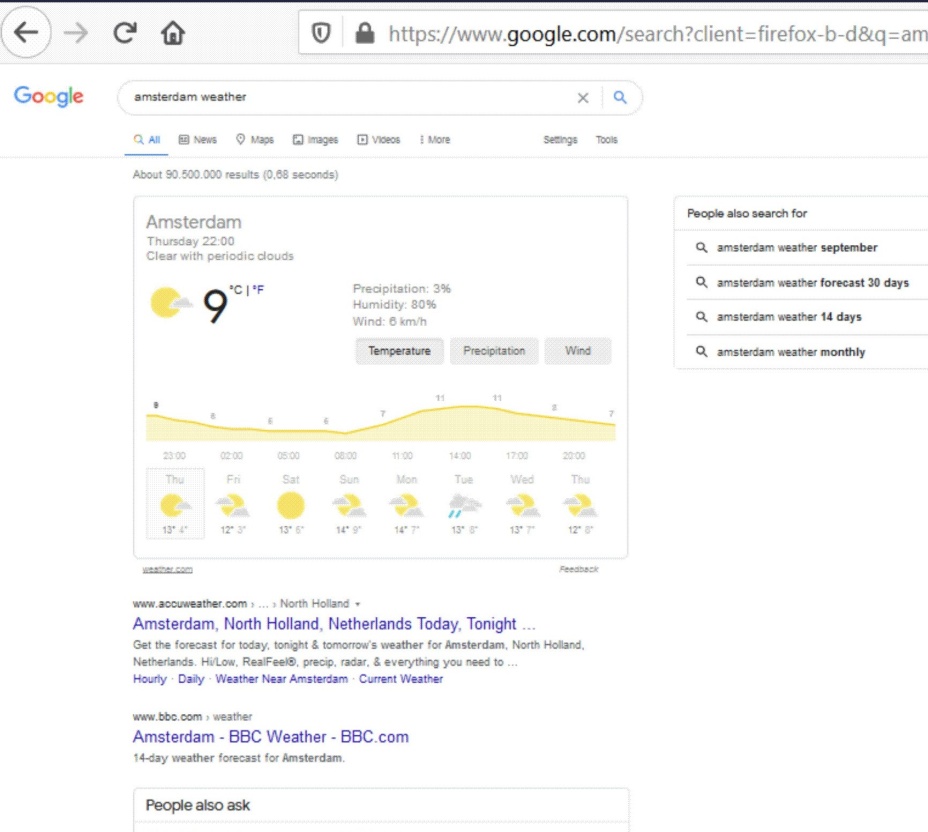 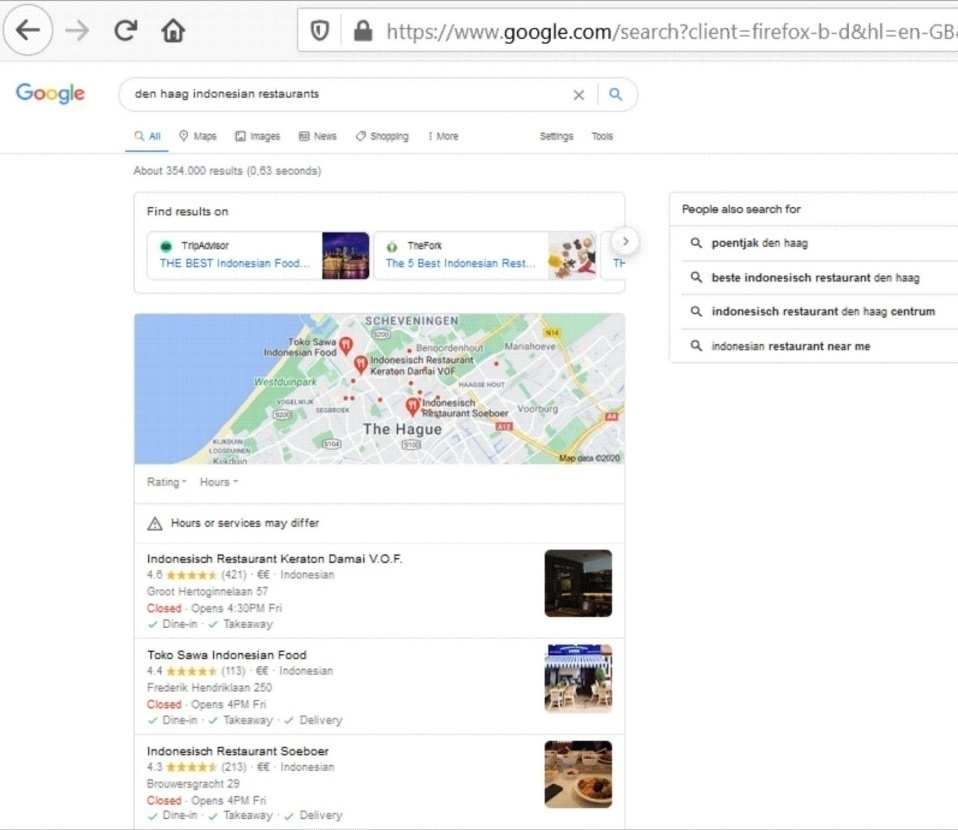 ONLINE MARKETING / 10
Search engine marketing: SEO, SEA en SEP
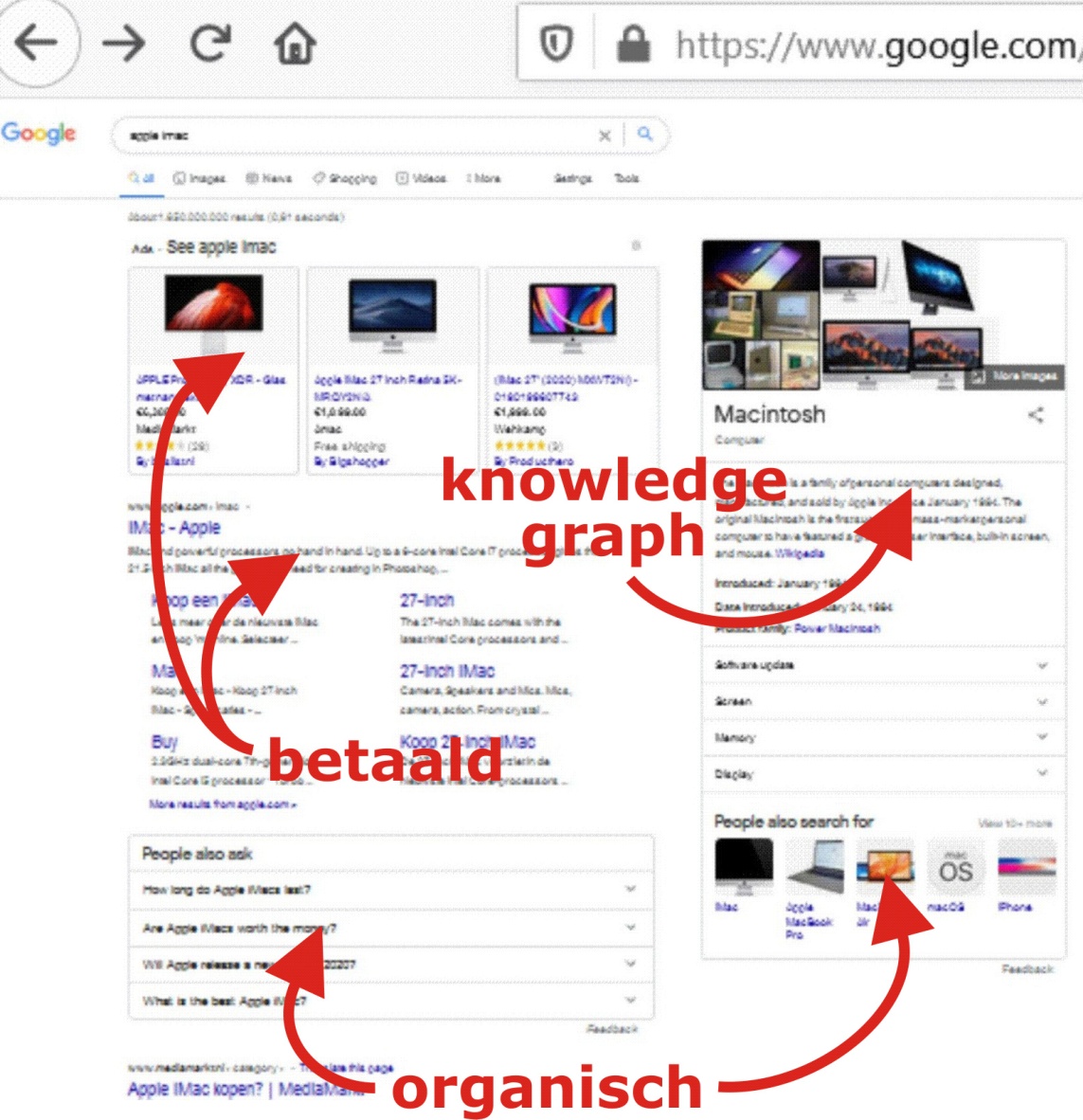 ONLINE MARKETING / 10
Search engine marketing: SEO, SEA en SEP
ONLINE MARKETING / 10
Search engine marketing: SEO, SEA en SEP
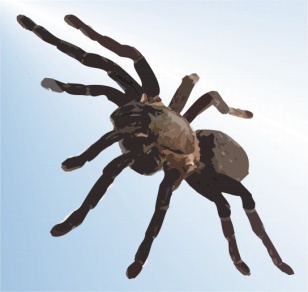 ONLINE MARKETING / 10
Search engine marketing: SEO, SEA en SEP
ONLINE MARKETING / 10
Search engine marketing: SEO, SEA en SEP
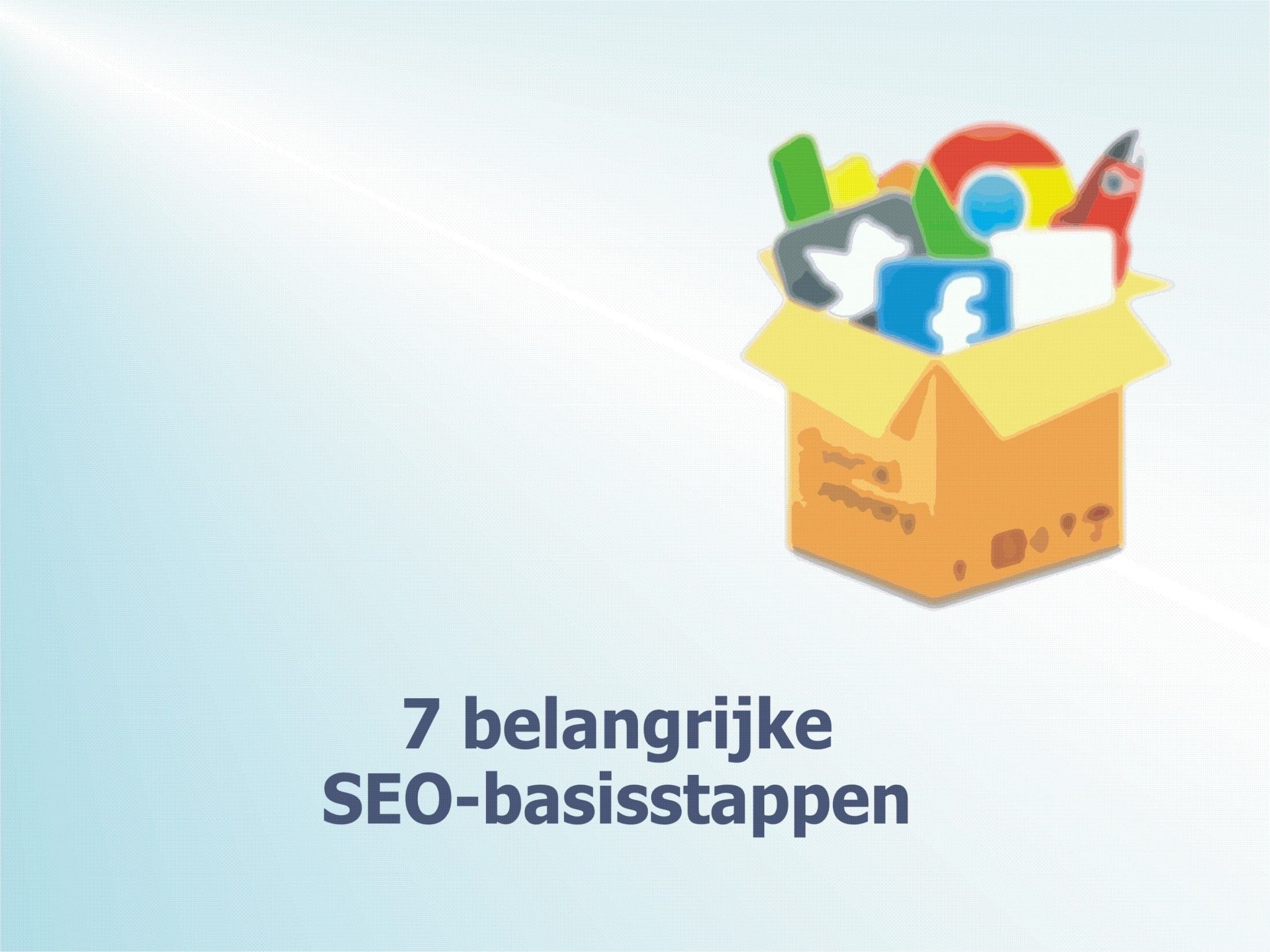 ONLINE MARKETING / 10
Search engine marketing: SEO, SEA en SEP
ONLINE MARKETING / 10
Search engine marketing: SEO, SEA en SEP
ONLINE MARKETING / 10
Search engine marketing: SEO, SEA en SEP
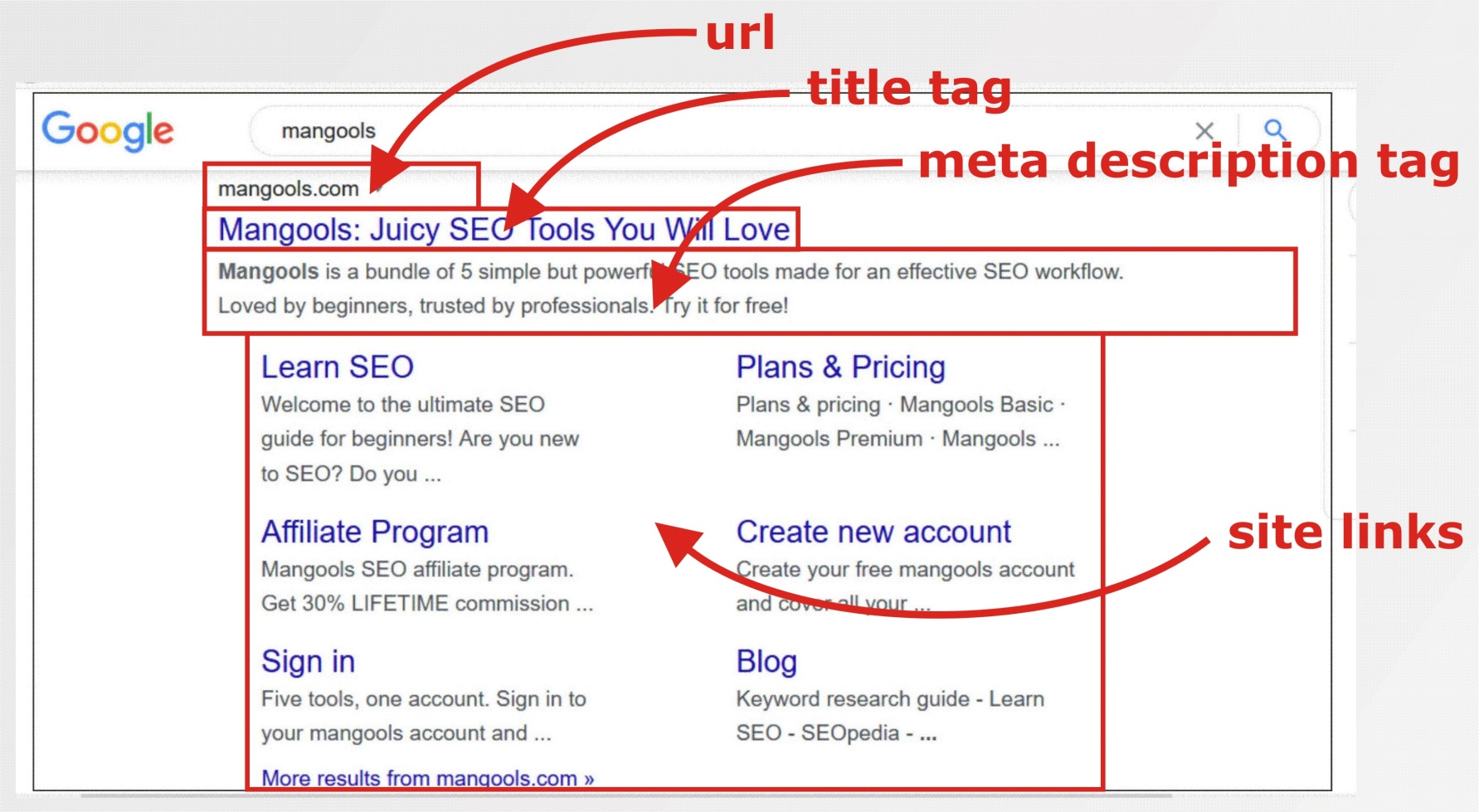 ONLINE MARKETING / 10
Search engine marketing: SEO, SEA en SEP
ONLINE MARKETING / 10
Search engine marketing: SEO, SEA en SEP
ONLINE MARKETING / 10
Search engine marketing: SEO, SEA en SEP
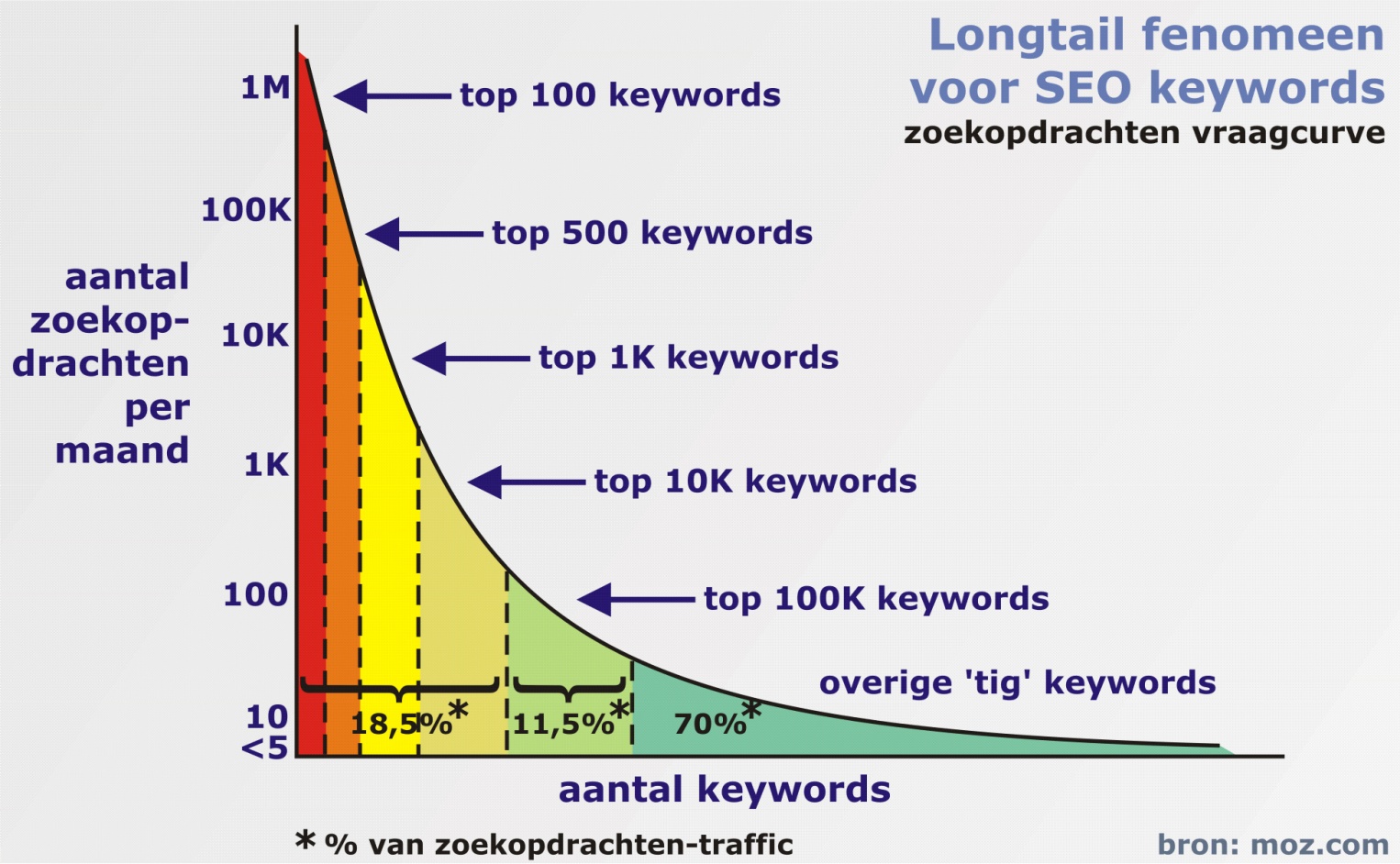 ONLINE MARKETING / 10
Search engine marketing: SEO, SEA en SEP
ONLINE MARKETING / 10
Search engine marketing: SEO, SEA en SEP
ONLINE MARKETING / 10
Search engine marketing: SEO, SEA en SEP
ONLINE MARKETING / 10
Search engine marketing: SEO, SEA en SEP
ONLINE MARKETING / 10
Search engine marketing: SEO, SEA en SEP
ONLINE MARKETING / 10
Search engine marketing: SEO, SEA en SEP
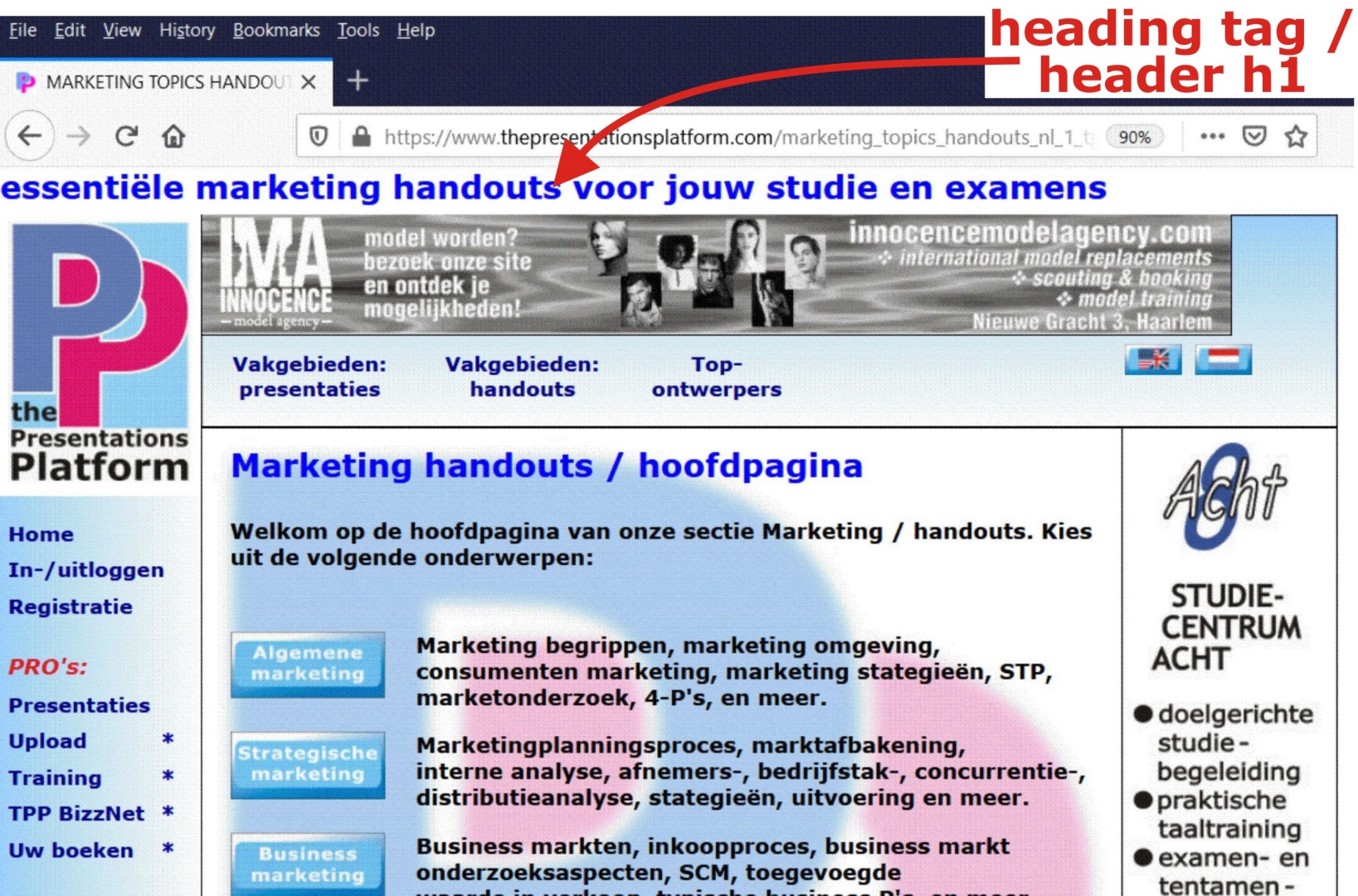 ONLINE MARKETING / 10
Search engine marketing: SEO, SEA en SEP
ONLINE MARKETING / 10
Search engine marketing: SEO, SEA en SEP
ONLINE MARKETING / 10
Search engine marketing: SEO, SEA en SEP
ONLINE MARKETING / 10
Search engine marketing: SEO, SEA en SEP
ONLINE MARKETING / 10
Search engine marketing: SEO, SEA en SEP
ONLINE MARKETING / 10
Search engine marketing: SEO, SEA en SEP
ONLINE MARKETING / 10
Search engine marketing: SEO, SEA en SEP
ONLINE MARKETING / 10
Search engine marketing: SEO, SEA en SEP
ONLINE MARKETING / 10
Search engine marketing: SEO, SEA en SEP
ONLINE MARKETING / 10
Search engine marketing: SEO, SEA en SEP
ONLINE MARKETING / 10
Search engine marketing: SEO, SEA en SEP
ONLINE MARKETING / 10
Search engine marketing: SEO, SEA en SEP
ONLINE MARKETING / 10
Search engine marketing: SEO, SEA en SEP
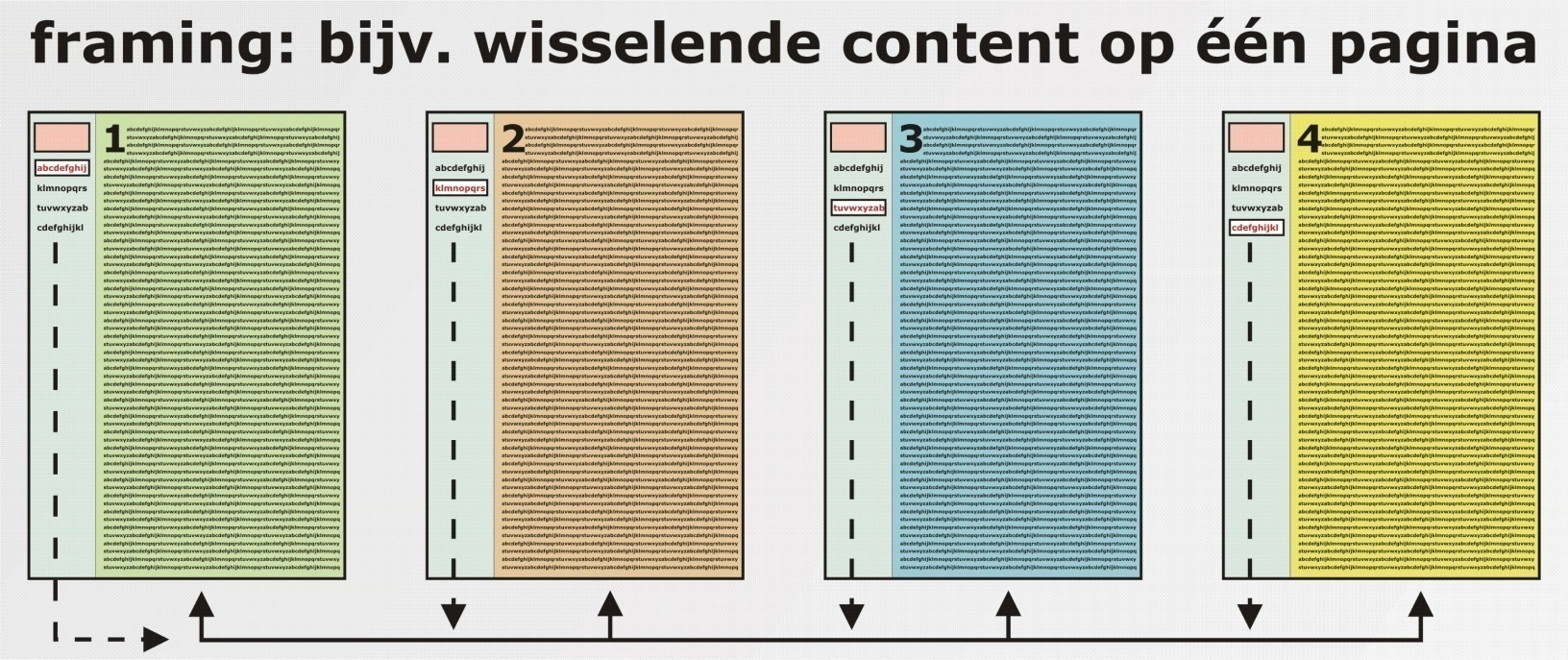 ONLINE MARKETING / 10
Search engine marketing: SEO, SEA en SEP
ONLINE MARKETING / 10
Search engine marketing: SEO, SEA en SEP
ONLINE MARKETING / 10
Search engine marketing: SEO, SEA en SEP
ONLINE MARKETING / 10
Search engine marketing: SEO, SEA en SEP
ONLINE MARKETING / 10
Search engine marketing: SEO, SEA en SEP
ONLINE MARKETING / 10
Search engine marketing: SEO, SEA en SEP
ONLINE MARKETING / 10
Search engine marketing: SEO, SEA en SEP
ONLINE MARKETING / 10
Search engine marketing: SEO, SEA en SEP
ONLINE MARKETING / 10
Search engine marketing: SEO, SEA en SEP
ONLINE MARKETING / 10
Search engine marketing: SEO, SEA en SEP
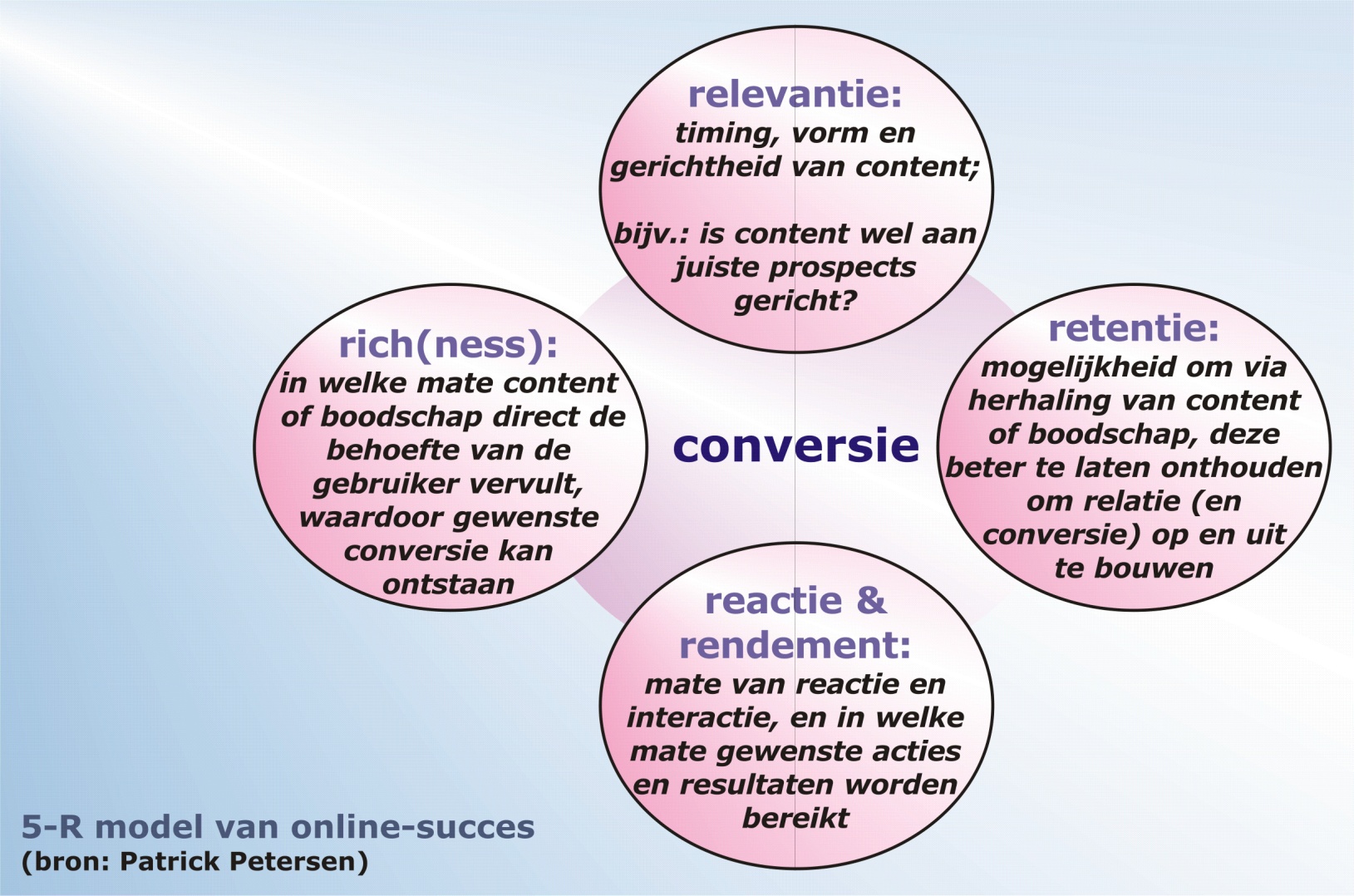 ONLINE MARKETING / 10
Search engine marketing: SEO, SEA en SEP